Aplikované psychosociální vědy5
Aplikované psychosociální vědy III / 5 aktualizováno 17.3. 2020
Kultura
Širší a užší kontext

Kultura

Příroda
Aplikované psychosociální vědy III / 5 aktualizováno 17.3. 2020
Kultura
Pojmová neuchopitelnost kultury:

Všechny způsoby myšlení, chování, vztahů, komunikací, předávaných z generace na generaci prostřednictvím jazyka a dalších způsobů komunikace, včetně gest, malování, psaní, architektury, hudby, módy, stravování, dopravy atd.
Kultura – cesta, kterou se společnost ubírá ve jménu obvyklých způsobů řešení svých záležitostí. Je tím co nás odlišuje od světa fauny a flóry.
Aplikované psychosociální vědy III / 5 aktualizováno 17.3. 2020
Kultura
Normy, hodnoty, myšlenky a způsoby řešení záležitostí určité společnosti.

Všechny prostředky komunikace, umění, materiální věci a objekty, které společnost sdílí.

Kultivace myšlení, civilizace a vzdělávání společnosti.

Způsoby života sdílené určitou skupinou (kupř. romská kultura).

Postupy, vytvářející ve společnosti významy (komunikace, kódování apod.).
Aplikované psychosociální vědy III / 5 aktualizováno 17.3. 2020
Kultura
Kultura je produktem sociálního života mnoha generací:
Materiální - vyšší, zejména technický stupeň společenské organizace, soubor výtvorů uspokojující materiální potřeby (pracovní nástroje, bydlení, oděv, komunikace)

Duchovní – produkty snah po ideálech krásna, dobra, pravdy, spravedlnosti: zvyky, ideje, systém víry, obyčeje, symboly.
Aplikované psychosociální vědy III / 5 aktualizováno 17.3. 2020
Dvanáct českých divů světa
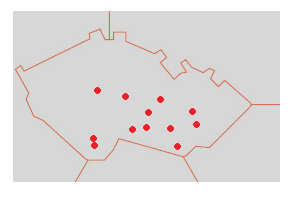 Aplikované psychosociální vědy III / 5 aktualizováno 17.3. 2020
Nově k našim 12 památkám UNESCO přibyl Hornický region Erzgebirge/Krušnohoří a Národní hřebčín Kladruby nad Labem. Tak rozhodl výbor pro světové dědictví UNESCO na zasedání v ázerbájdžánském Baku. 
Hornický region Erzgebirge/Krušnohoří, společná nominace Česka a Německa, tvoří 22 součástí, 17 Sasko a pět v českém Krušnohoří. Českou část zastupují Hornická krajina Jáchymov, Hornická krajina Abertamy - Boží Dar - Horní Blatná, Rudá věž smrti, Hornická krajina Krupka a Hornická krajina Mědník.
Kladrubský hřebčín měl být původně na programu schvalování až příští rok. Dost možná proto musí do prosince 2020 ještě splnit několik podmínek a případně i doporučení výboru. Kladrubský hřebčín je nejstarším velkým hřebčínem na světě, založený ve druhé polovině 16. století.
Aplikované psychosociální vědy III / 5 aktualizováno 17.3. 2020
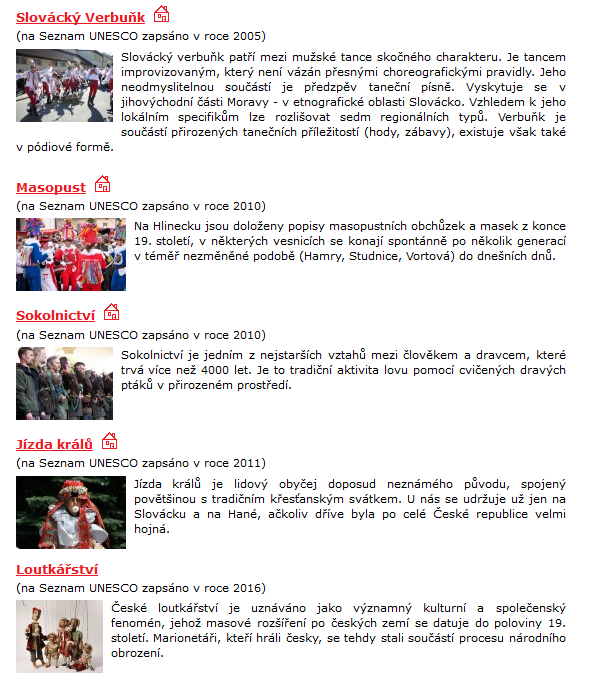 UNESCO památky nehmotné
Aplikované psychosociální vědy III / 5 aktualizováno 17.3. 2020
Kultura - civilizace
Kulturní dědictví – ta část kultury, která byla předána jako osvědčená dalším pokolením
Civilizace – racionalizace a intelektualizace lidského života zejména v oblasti technologií.
Civilizovaný znamená být formovaný společností
Kulturní univerzálie – uctívání tělesné krásy, kalendář, systém výživy, stravovací zvyklosti, pohřby, mýty, rodiny, vlastnická práva, náboženství,sexuální regulativa, obchod, návštěvy
Aplikované psychosociální vědy III / 5 aktualizováno 17.3. 2020
Kulturní komponenty
Tradice – výrazem toho, co přetrvává, nemění se, co je spojeno s minulostí, funguje jako výraz toho, na čem lidé lpí. Báze tradiční společnosti zemědělské civilizace.

Inovace – proces uvádění nových kulturních idejí či objektů, vytváření nové formy existence (kopí, auto, PC, internet,demokracie) Báze moderní a postmoderní společnosti vědění a informačních technologií.

Kulturní element – předmět či ideje symbolizující klíčovou úlohu v určitých oblastech života (šíp, motyka, parní stroj, mobil)

Kulturní komplex – širší systém předmětů či idejí seskupených kolem kulturního elementu 

Kulturní integrace – proces přibližování různých kultur

Kulturní variace - důraz na svébytnost každé  kultury
Aplikované psychosociální vědy III / 5 aktualizováno 17.3. 2020
Subkultura vs. kontrakultura
Subkultura – sdílení odlišných hodnot, morálních vzorů, zvyků, životních stylů (mládež, senioři, bezdomovci)
Kontrakultura – programové odmítání dominantních kulturních hodnot, orientace na alternativní životní styl (oblékání, stravování, volný čas)
Kulturní relativismus – důraz na potřebu vcítění se hodnotám odlišné kultury
Etnocentrismus – vlastní kultura chápána jako nadřazená ostatním
Aplikované psychosociální vědy III / 5 aktualizováno 17.3. 2020
Životní styl – životní způsob
Životní způsob – ustálenost životních praktik v různých sférách lidské existence (agrární, průmyslový)

Životní styl – specifický typ chování jedince nebo skupiny s trvalým zvláštním a odlišitelným jednáním, způsoby, zvyky a sklony (mládež, sportovci, vegetariáni)
Aplikované psychosociální vědy III / 5 aktualizováno 17.3. 2020
Společenská pozice vs. role
Společenská pozice (sociální status, sociální postavení) -  postavení jedince ve společenské struktuře, sociální identita jedince v dané skupině nebo společnosti
Sociální status
vrozený 
askriptivní
Získaný (dosažený)

Společenská role – je spojována s určitými vzory chování, které vyplývají z individuální příslušnosti ke konkrétním skupinám – chování, které se od nás v dané situaci očekává. Jedinci jednají jako herci na divadle v různých rolích.
Aplikované psychosociální vědy III / 5 aktualizováno 17.3. 2020
Socializace-výchova-vzdělání
Socializace – osvojování si hodnot, postojů, norem, zvyků a jednání přiměřené dané kultuře. Přizpůsobení společnosti a standardizace hodnotové orientace (resocializace, zpětná socializace).
Akulturace – přijímání  a prolínání různých kulturních a sociálních procesů
Výchova – záměrné ovlivňování socializačních procesů v souladu se společensky přijímanými normami a hodnotami a učení se společenským rolím
Vzdělávání – proces vštěpování znalostí a dovedností nezbytných pro hraní profesních, občanských a rodinných rolí
Aplikované psychosociální vědy III / 5 aktualizováno 17.3. 2020
Zdroje:
Sekot, A. (2006). Sociologie v kostce. Brno: Paido.
Šmajs, J. (1994). Kultura proti přírodě. Tři ekologické eseje. Praha: Kosmas, Zvláštní vydání.

Elektronické zdroje:
https://www.npu.cz/pamatky-unesco
Aplikované psychosociální vědy III / 5 aktualizováno 17.3. 2020